901号室
ロの字3人掛け　最大36席
180cm
45cm
8.8m
50cm
50cm
L
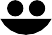 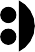 8.2m
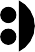 →音声入出力端子
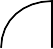 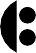 L
有線LAN
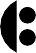 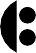 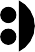 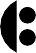